LSU Health Corporate Rate
Marriott welcomes all LSU Health travelers! Please see below to access the LSU rates.
Go to www.marriott.com , enter the city (New Orleans), arrival/departure date.  Click the down arrow by “Special Rates” in the center of the page.  It will provide a pull down menu.  Check Corporate/Promo Code and enter the LSU rate code L7S  in the box.  Then select FIND HOTELS. 

Questions, please contact Kim Talluto, Senior Account Executive at kim.talluto@marriott.com or  (504)-427-1938
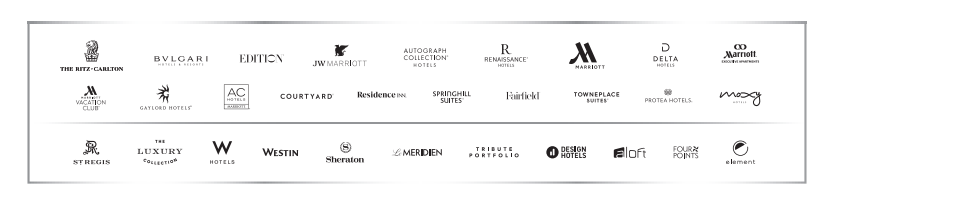 [Speaker Notes: Paragraph Style 
1/6 single spacing

16 pt Centry Gothic
Bullet
Sub bullet round 14pt indent
Third tier bullet 14 pt dash indent
For Text heavy info]